Revenue through October 2017
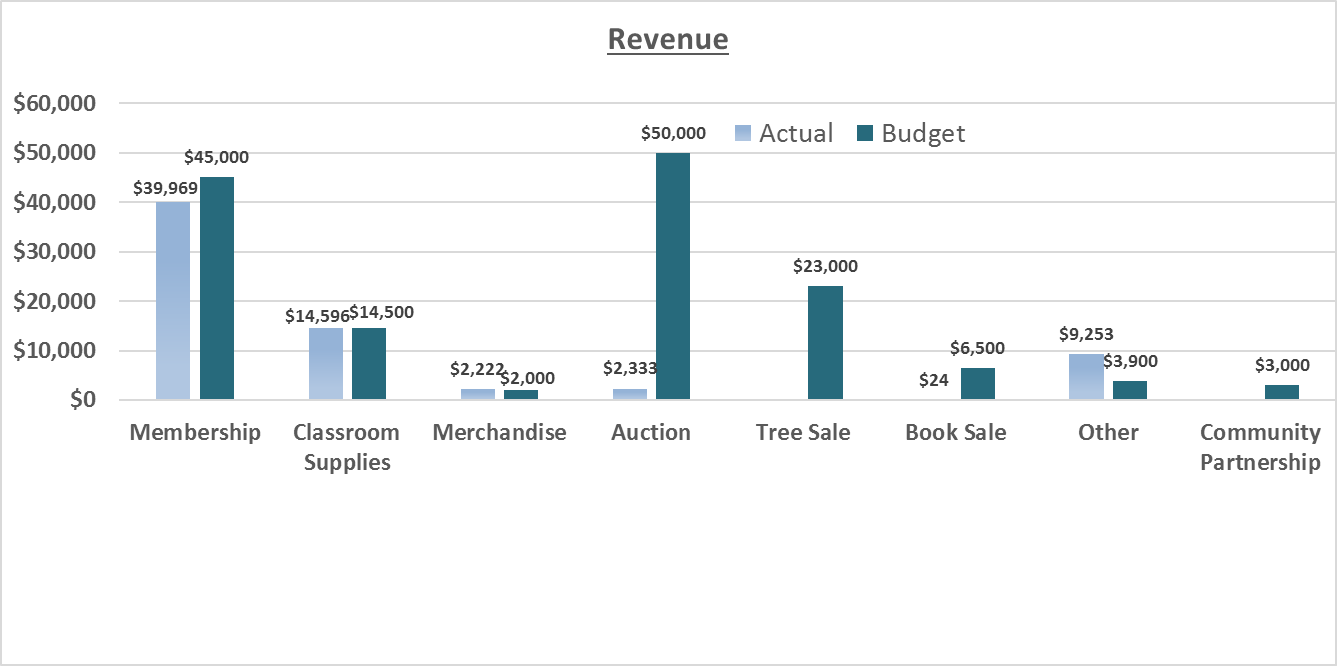 Expenses through October 2017
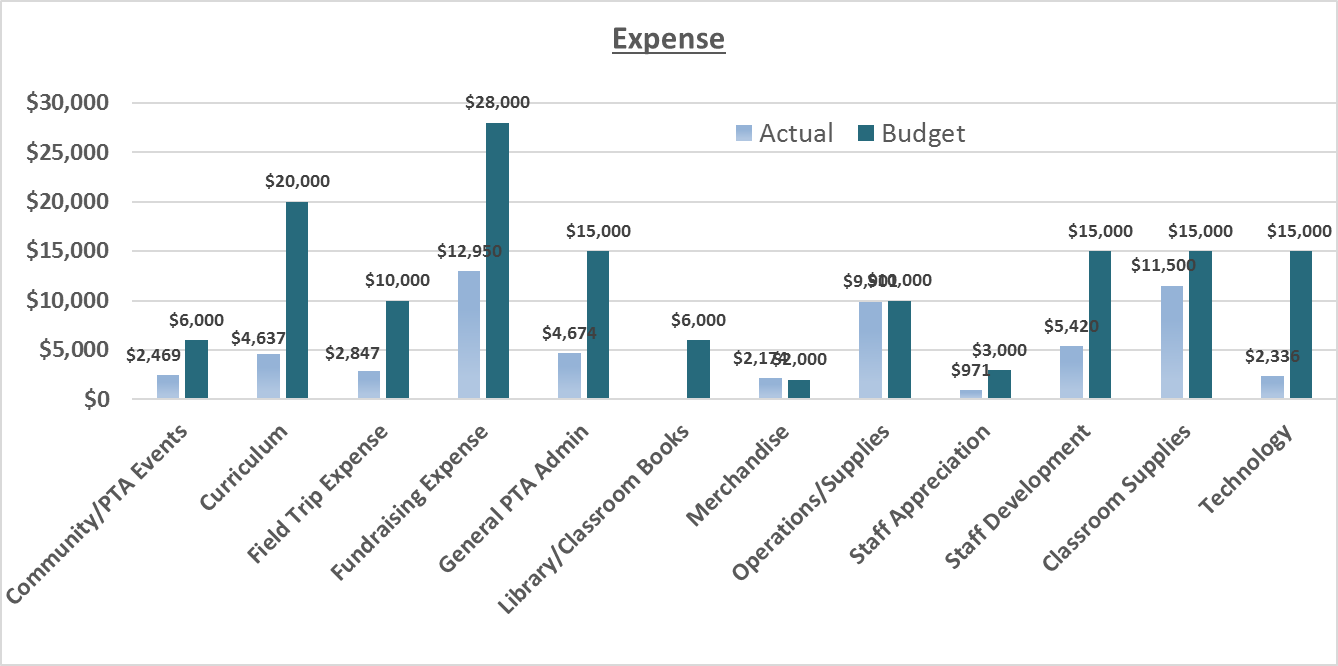